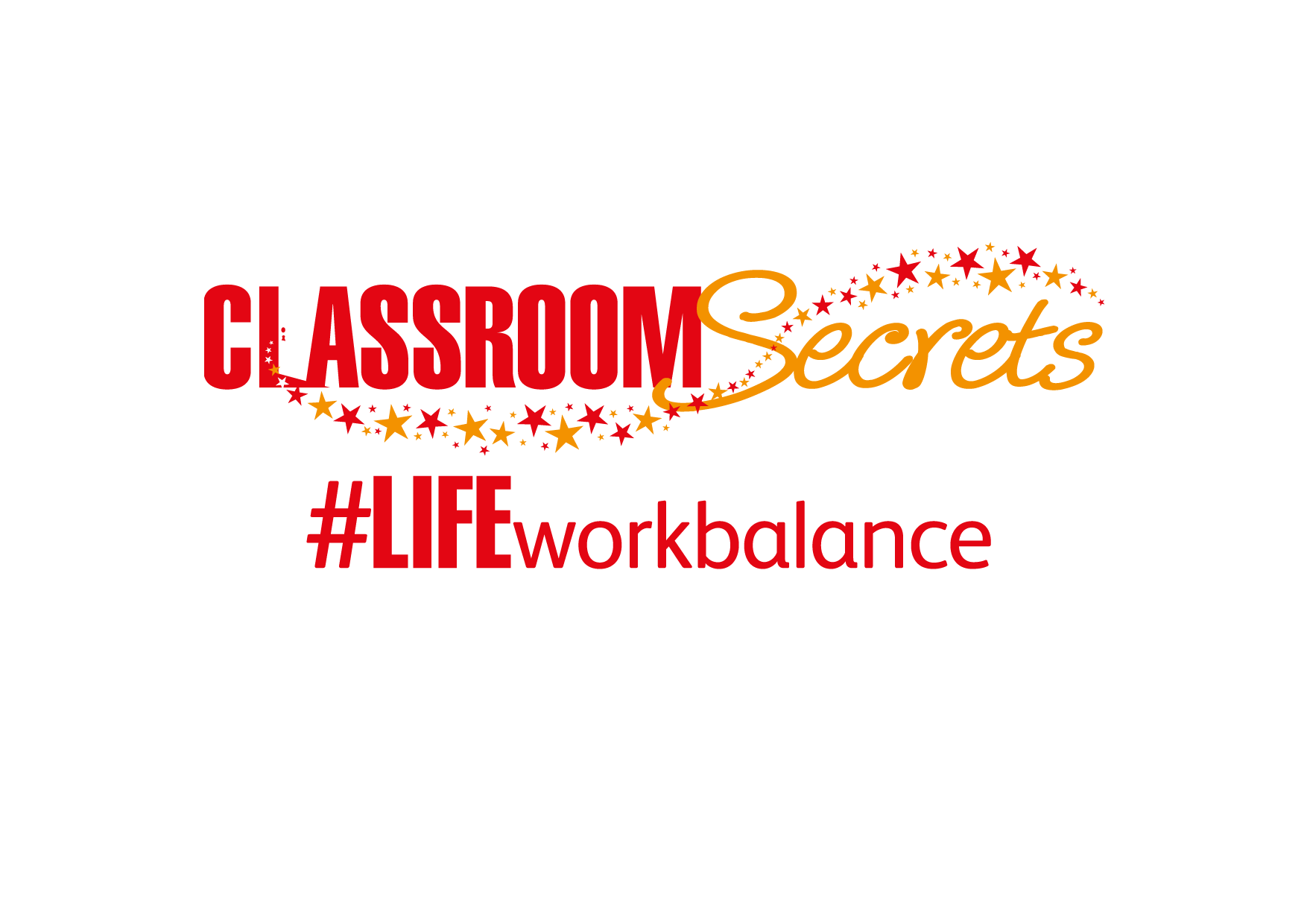 LIFE/work balance











We have started a #LIFEworkbalance campaign and we need your help to complete our LIFE/work balance survey.

We hope to publish the results soon, so please give 15 minutes of your time to help us get a true picture of school life.


Want to be a part of this campaign? Take the survey on our website and share it with your colleagues!
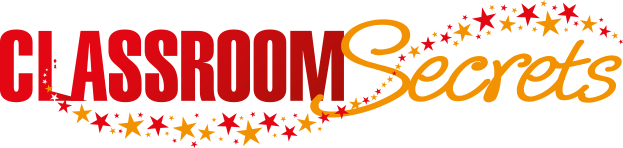 © Classroom Secrets Limited 2019
Year 4 – Spring Block 4 – Suffixes – Adding ‘-ation’, ‘-sion’, ‘-ssion’, ‘-tion’ or ‘-cian’

About This Resource:

This PowerPoint has been designed to support your teaching of this small step. It includes a starter activity and an example of each question from the Varied Fluency and Application and Reasoning resources also provided in this pack. You can choose to work through all examples provided or a selection of them depending on the needs of your class.


National Curriculum Objectives:

English Year 3: (3G6.4) Word families based on common words, showing how words are related in form and meaning [for example, solve, solution, solver, dissolve, insoluble]
Terminology for pupils:
(3G6.4) word family
Spell words with endings which sound like /ʒən/
Spell using the suffix –ation
Spell words with endings which sound like /ʃən/, spelt –tion,–sion, –ssion, –cian


More resources from our Grammar, Punctuation and Spelling scheme of work.


Did you like this resource? Don’t forget to review it on our website.
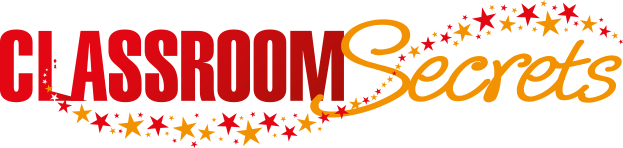 © Classroom Secrets Limited 2019
Year 4 – Spring Block 4 – Suffixes – Adding ‘-ation’, ‘-sion’, ‘-ssion’, ‘-tion’ or ‘-cian’
 
Notes and Guidance:

In this step, children will move on to focus upon the suffixes ‘-ation’, ‘-sion’, ‘-ssion’, ‘-tion’ or ‘-cian’.
They will begin to recognise these endings, correctly identify the root word and use them in their own writing by spelling them correctly.


Focused Questions

Which spelling of the sound /ʃən/ fits with the following root words?
Identify the root word in each of these words.
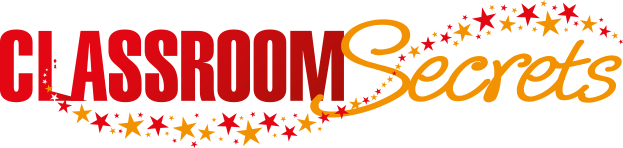 © Classroom Secrets Limited 2019
Year 4 – Spring Block 4 – Suffixes


Step 3: Adding ‘-ation’,
 ‘-sion’, ‘-ssion’, ‘-tion’ or 
‘-cian’
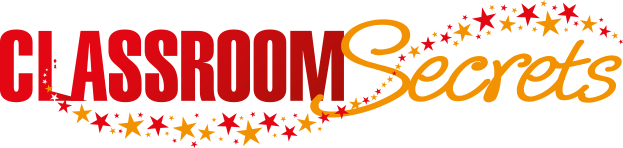 © Classroom Secrets Limited 2019
Introduction

Highlight the root word in each of the words below.
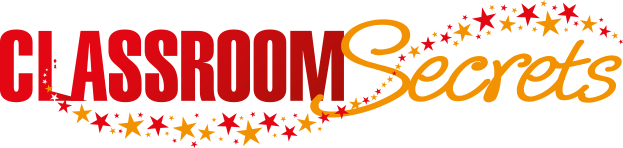 © Classroom Secrets Limited 2019
Introduction

Highlight the root word in each of the words below.
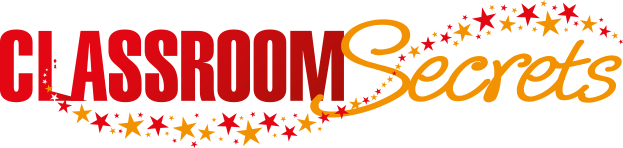 © Classroom Secrets Limited 2019
Varied Fluency 1

Complete each word by linking the start to the correct ending.
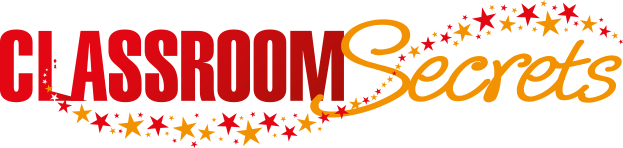 © Classroom Secrets Limited 2019
Varied Fluency 1

Complete each word by linking the start to the correct ending.
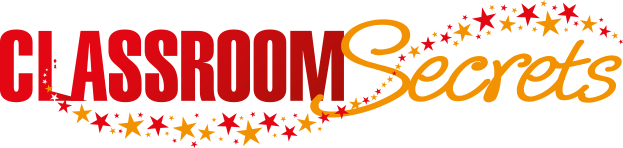 © Classroom Secrets Limited 2019
Varied Fluency 2

Choose the correct word to complete the sentence below.






We have just taken down our Christmas _____________________. (decorations, decorasions)
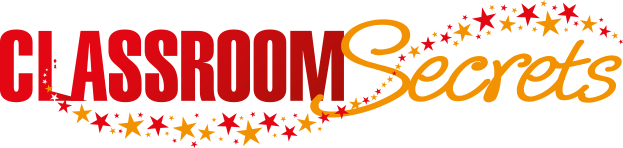 © Classroom Secrets Limited 2019
Varied Fluency 2

Choose the correct word to complete the sentence below.






We have just taken down our Christmas decorations. (decorations, decorasions)
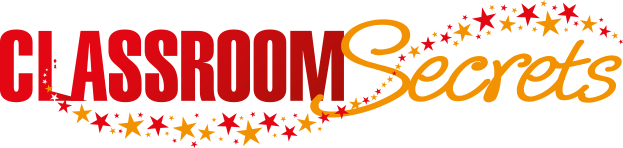 © Classroom Secrets Limited 2019
Varied Fluency 3

Add the correct suffix to the root word below. 

You may need to change letters!
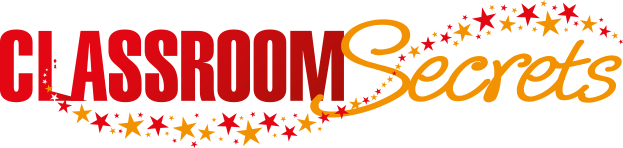 © Classroom Secrets Limited 2019
Varied Fluency 3

Add the correct suffix to the root word below. 

You may need to change letters!









explosion
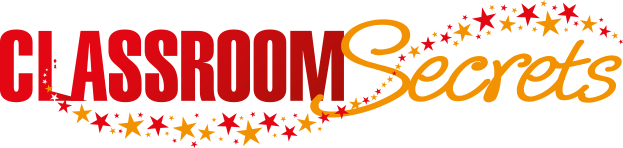 © Classroom Secrets Limited 2019
Varied Fluency 4

Underline the suffix in the word below.






Find 3 other words which include the same suffix.
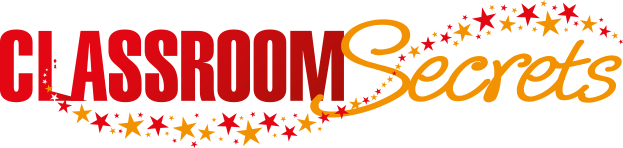 © Classroom Secrets Limited 2019
Varied Fluency 4

Underline the suffix in the word below.






Find 3 other words which include the same suffix.

Various possible answers, for example:

admission

permission

depression
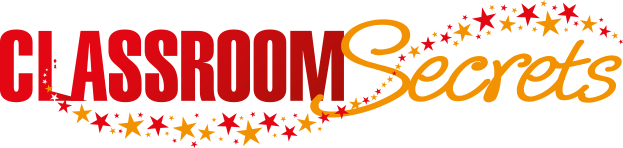 © Classroom Secrets Limited 2019
Application 1

Mark Maddie’s spelling test below. Correct any words that she has spelt incorrectly.
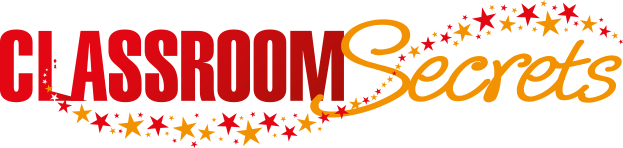 © Classroom Secrets Limited 2019
Application 1

Mark Maddie’s spelling test below. Correct any words that she has spelt incorrectly.
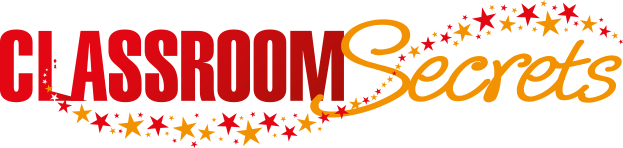 © Classroom Secrets Limited 2019
Application 2

Sort the words below into two groups. Explain how you have grouped them. 











Are there any words that don’t fit in your groups?
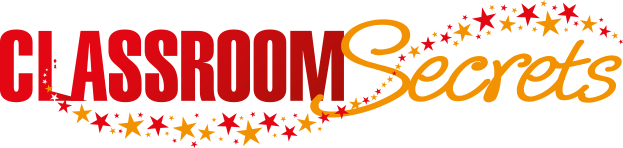 © Classroom Secrets Limited 2019
Application 2

Sort the words below into two groups. Explain how you have grouped them. 

Various possible answers, for example:









Are there any words that don’t fit in your groups?

Concussion and percussion grouped together as they end in –ssion. Confusion, persuasion and decision grouped together as they end in –sion. Occupation ends in –tion so does not fit either of these groups.
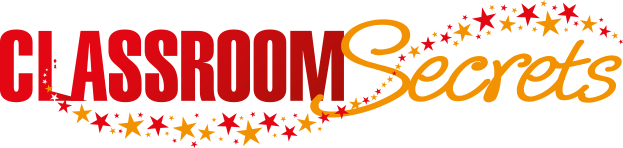 © Classroom Secrets Limited 2019
Reasoning 1

Elliot has written the sentence below. 


At school, we are trying to raise money for the homeless so I am taking a donassion tomorrow. 



Has he used the correct ending? Explain your answer.
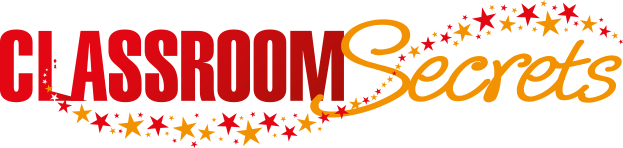 © Classroom Secrets Limited 2019
Reasoning 1

Elliot has written the sentence below. 


At school, we are trying to raise money for the homeless so I am taking a donassion tomorrow. 



Has he used the correct ending? Explain your answer.

Elliot has not used the correct ending because…
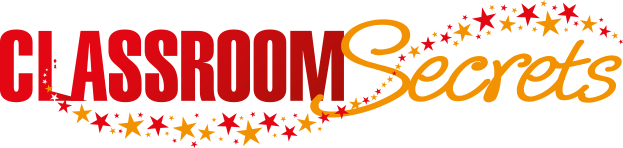 © Classroom Secrets Limited 2019
Reasoning 1

Elliot has written the sentence below. 


At school, we are trying to raise money for the homeless so I am taking a donassion tomorrow. 



Has he used the correct ending? Explain your answer.

Elliot has not used the correct ending because he should have written ‘donation’. The root word is ‘donate’.
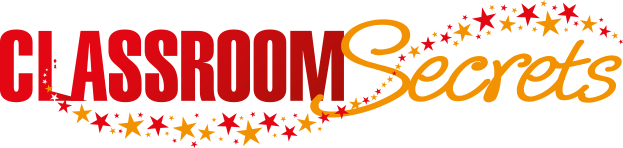 © Classroom Secrets Limited 2019